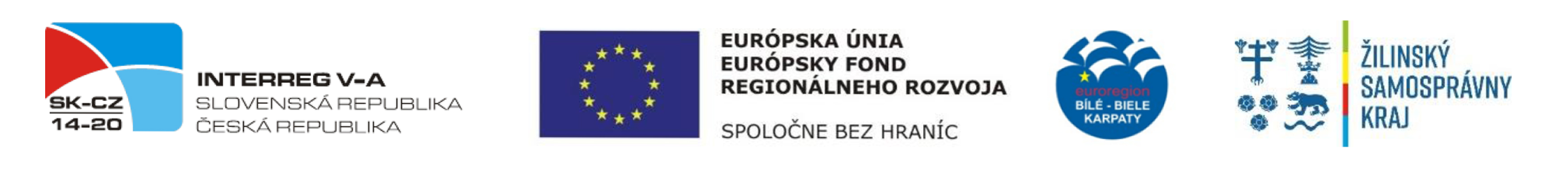 Úvodní informace o Fondu malých projektů
Seminář pro žadatele
7. Výzva FMP
19.1.2021 - webinář
Osnova semináře
Úvodní informace o Fondu malých projektů
Představení 7. výzvy FMP
Příprava malých projektů (VŘ, Publicita, předložení MP, žádost a přílohy)
Kontrola a hodnocení předložených žádostí o NFP
Realizace a vyúčtování malého projektu
COVID - 19
Nejčastější chyby
Diskuze, dotazy
Region Bílé Karpaty
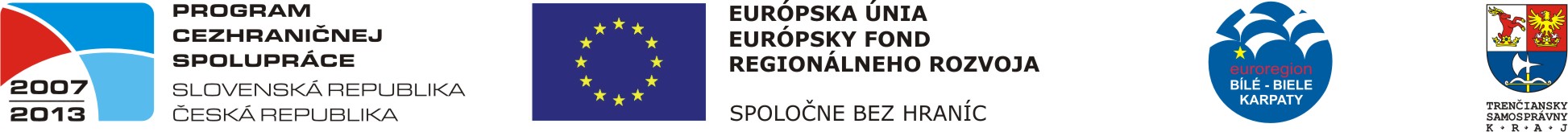 Region Bílé Karpaty (RBK) je sdružením právnických osob podle Občanského zákoníku, založeným zakladatelskou smlouvou dne 10. 2. 2000.

Orgány sdružení jsou Valné shromáždění RBK a Správní rada RBK. Statutárním orgánem je předseda sdružení. Tuto funkci od 4. 5. 2015 vykonává Ing. Jan Kučera, MSc., místostarosta Rožnova pod Radhoštěm, statutární zástupce Sdružení Mikroregion Rožnovsko. 

RBK je dlouholetý Správce fondu mikroprojektů/malých projektů (Phare CBC 2002-03, INTERREG III-A 2004-2006, OPPS SR-ČR 2007-2014, INTERREG V-A SR-ČR 2014-2020).
Region Bílé Karpaty 2014+
RBK - Správce Fondu malých projektů z programu přeshraniční spolupráce INTERREG V-A 2014 – 2020 Slovenská republika – Česká republika.

Všestranný rozvoj příhraničních regionů se zaměřením na přeshraniční spolupráci (kraje Zlínský, Jihomoravský, Moravskoslezský) s partnerskými organizacemi ze Slovenské republiky působícími na vymezeném území (kraje Žilinský, Trenčínský a Trnavský). 

Cílem sdružení je podpora vzájemné spolupráce subjektů na obou stranách hranice, poskytování informací o dotačních možnostech starostům či představitelům dalších institucí a organizování společných projektů, jež budou přínosem pro celý region.
Správci Fondu malých projektů
vedoucí partner
Region Bílé Karpaty
Správce FMP na české straně
www.regionbilekarpaty.cz

hlavní přeshraniční partner
Žilinský samosprávný kraj
Správce FMP na slovenské straně 
http://www.zilinskazupa.sk
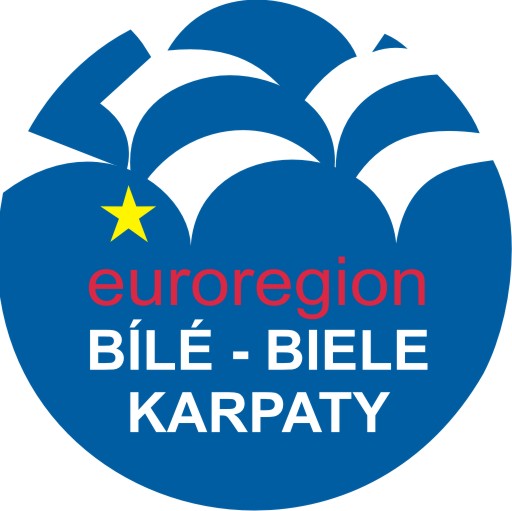 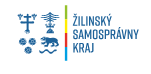 Fond malých projektů 2014 – 2020
Program přeshraniční spolupráce INTERREG V-A SR-ČR 2014 – 2020

Strategický záměr projektu Fond malých projektů: 
přispět k zvýšení atraktivnosti přeshraničního regionu pro obyvatele a návštěvníky;

Cíle oblasti podpory:
přeshraniční integrace a posílení dlouhodobých forem spolupráce, 
vytváření a posilování kontaktů a trvalá přeshraniční spolupráce obyvatel, regionů a regionálních struktur.

Z FMP jsou financovány menší akce, které jsou založeny na bázi regionálních potřeb a mají evidentní přeshraniční dopad.
Základní informace FMP 2014 - 2020
Podpora malých projektů na regionální úrovni.
Evidentní přeshraniční dopad.
Zapojení přeshraničního partnera (společná příprava, společný personál, společná realizace).

Objem vyčleněných prostředků z ERDF 9 013 945 EUR (10% z celkové alokace programu).
Objem prostředků v ČR i SR přibližně stejný (ČR 4 513 945 EUR, v SR 4 500 000 EUR). 

Celková vyčleněná částka podpory z EFRR pro malé projekty v ČR činí 
3 791 713,66 EUR, v SR činí 3 779 999,99 EUR.
Fond malých projektů 2014 – 2020územní vymezení
česká strana 
Moravskoslezský, Zlínský a Jihomoravský kraj

slovenská strana
Žilinský, Trenčínský a Trnavský samosprávný kraj
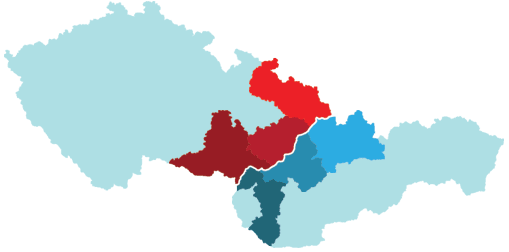 Realizace MP musí mít dopad výhradně do těchto krajů, minimálně do jednoho
Zaměření projektu FMP v rámci programu INTERREG V-A SK-CZ
Děkuji vám za pozornost!
Ing. Jana Smutná
ředitelka RBK

Region Bílé Karpaty
nám. T. G. Masaryka 2433, 760 01 Zlín
tel.: 573 776 058
mob.: 739 612 340
e-mail: fmp@regionbilekarpaty.cz
www.regionbilekarpaty.cz